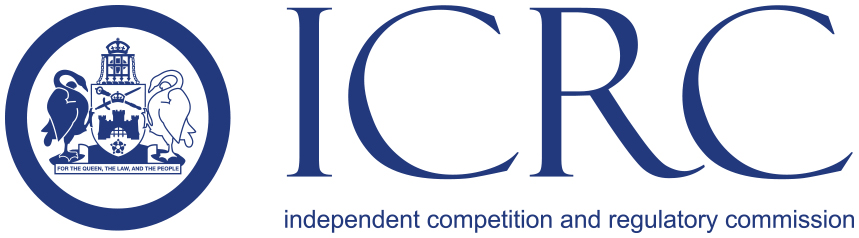 Independent Competition and Regulatory Commission: Strategic Plan 2020—24
Our mission statement: We protect the ongoing interests of consumers and businesses operating in the Territory through our regulatory decisions and advice to the ACT Government.
Our measures of success …
stakeholder and community confidence that our decisions and advice are accurate, well-informed, evidence-based and balanced
Government requests for advice in our areas of expertise
timely decision making and advice
clear processes and well-explained decisions, reports and other communications
effective consultation opportunities that recognise our diverse stakeholders’ interests, needs and preferences 
productive, collaborative working relationships with our stakeholders
regulatory approaches that support certainty and predictability
Our vision is to …
contribute to improving the welfare of the ACT community
be a trusted advisor to Government
be recognised as experts in economic analysis and regulatory decision making
communicate clearly and effectively to inform our stakeholders and promote confidence in our work 
contribute to best practice utility regulation in Australia
build a strong and collaborative culture that grows our expertise, capability and employees’ careers
be an employer of choice for new and existing employees
use new technologies and methods to continually improve our efficiency, effectiveness and timeliness of decision making
We work to …
promote effective competition in the interests of consumers
balance efficiency, environmental and social considerations
promote efficient investment, operation and use of regulated services into the future
encourage the provision of safe, reliable, efficient and high quality utility services at reasonable prices
develop high quality, evidence based advice and recommendations as requested by Government and others
Our key priorities in 2019-20
In doing our work, we …
always show respect, integrity and professionalism
are open and transparent in explaining our processes and decisions
listen to and collaborate with consumers, our regulated businesses, colleagues, and other stakeholders